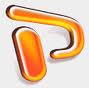 PowerPointOffice 2008
Tuesday, August 17, 2010
Laurie Brown
Menus
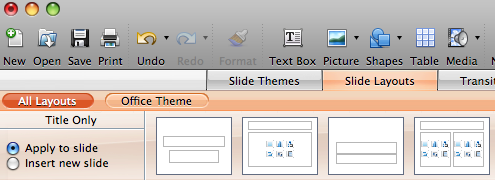 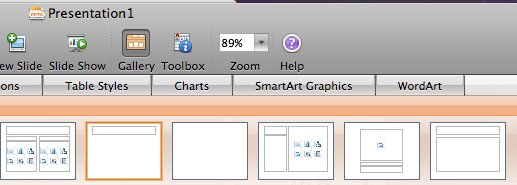 Views and Scripts
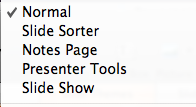 Views
Scripts
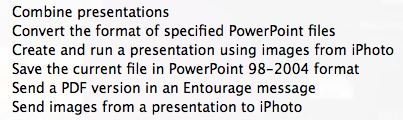 Toolbox
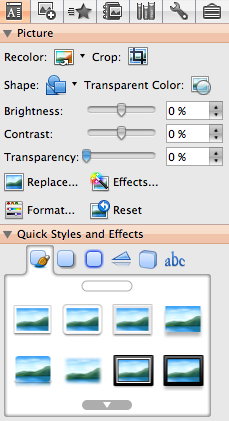 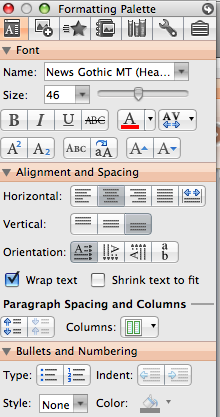 Toolbox
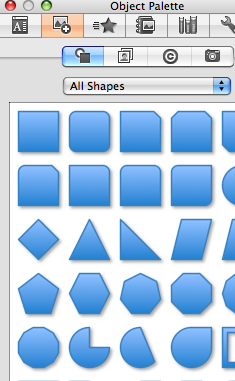 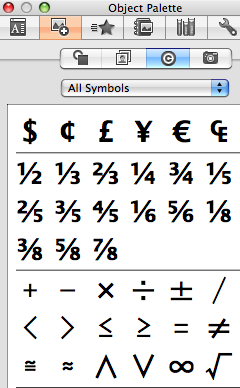 Toolbox
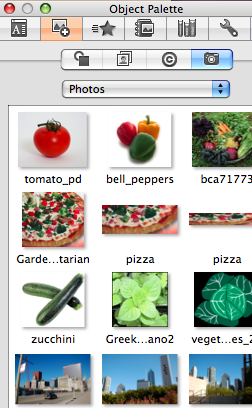 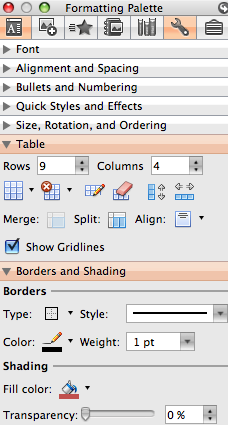 Smart Art
Fonts
Views
Toolbox
Slides From…
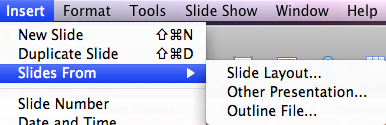 Dynamic Views & Font Replacement
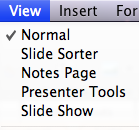 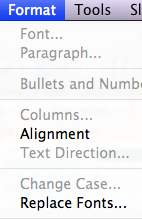 Dynamic Guides
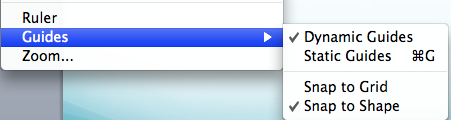 Replace Fonts
Pictures
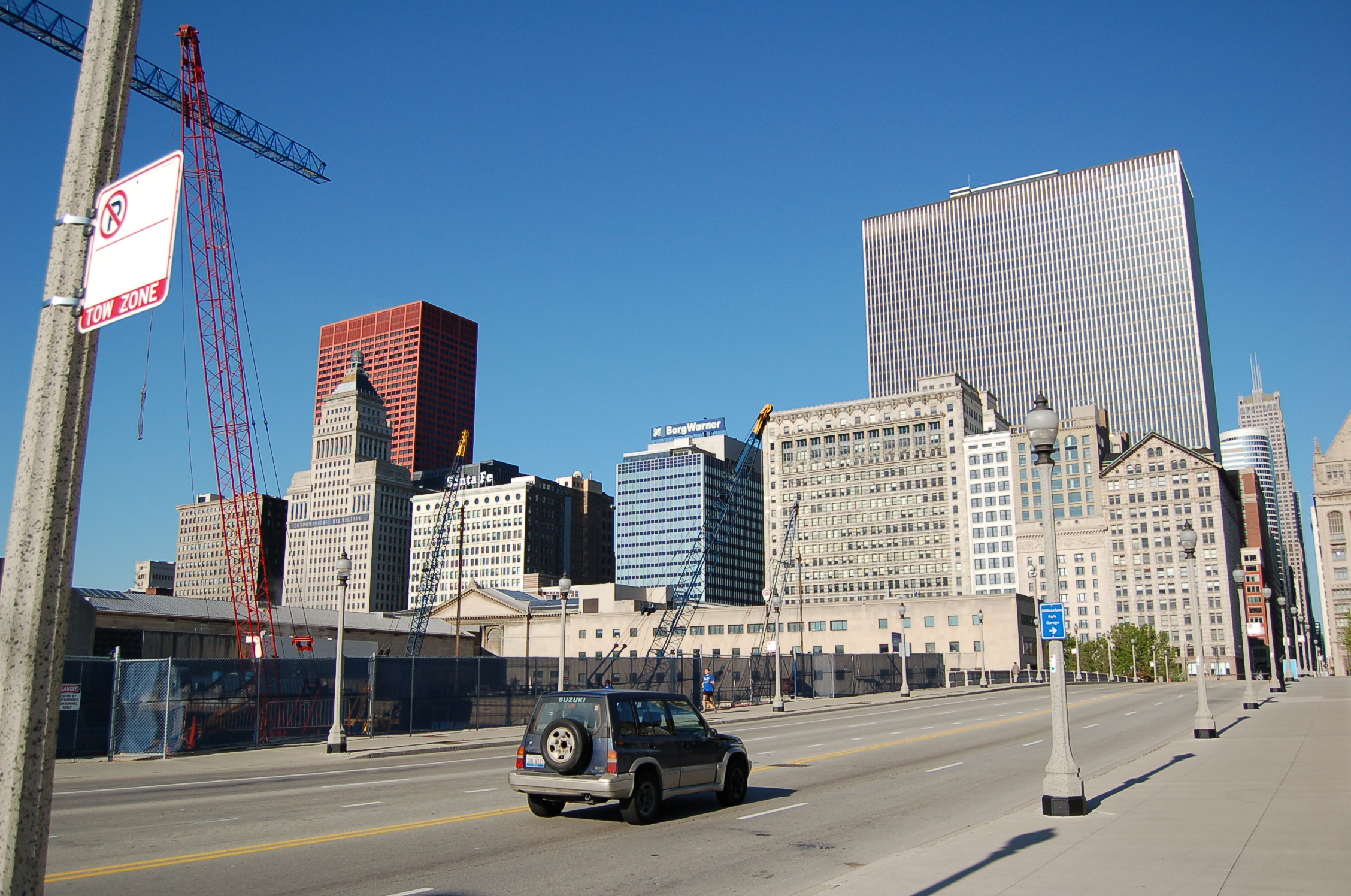 Watermark
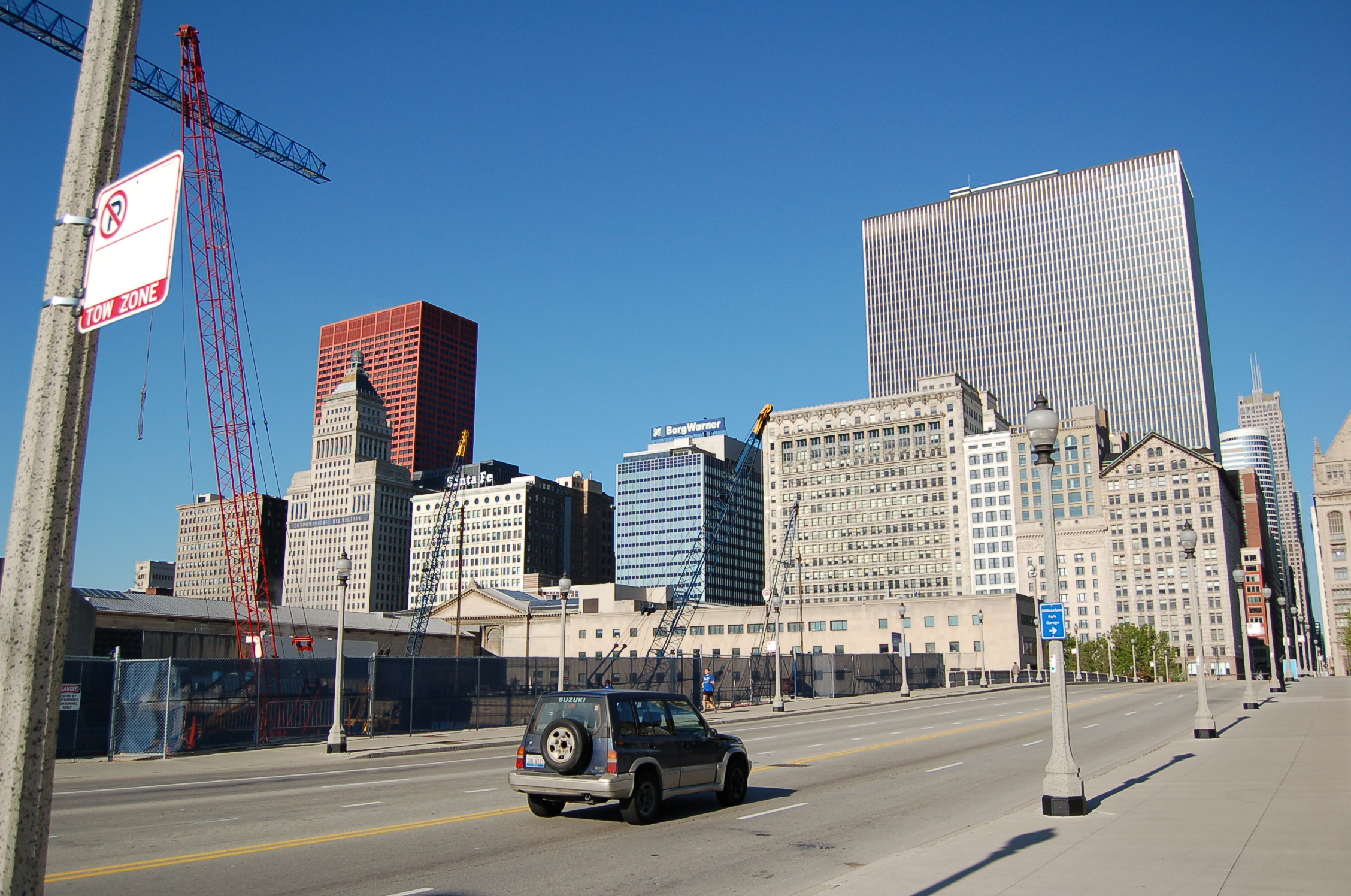 Pictures
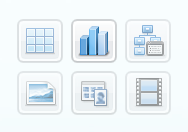 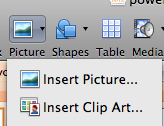 Slide Layout
Title and Content
Insert Picture or Clip Art
Comments
Reviewing Toolbar found under View menu
Insert Menu > Comment
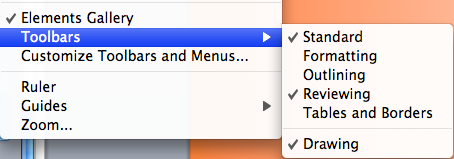 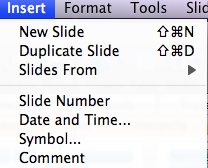 Comment Toolbar
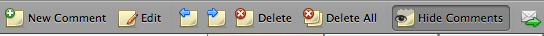 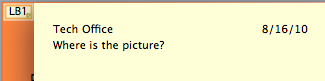 Sample Comment
Slideshow Menu
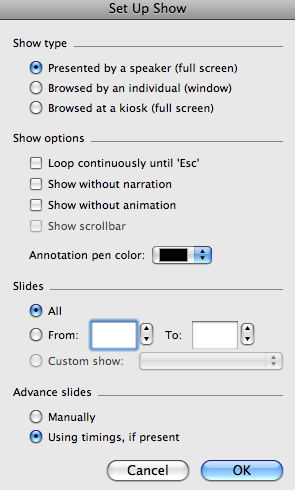 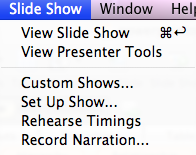 Presenter Tools
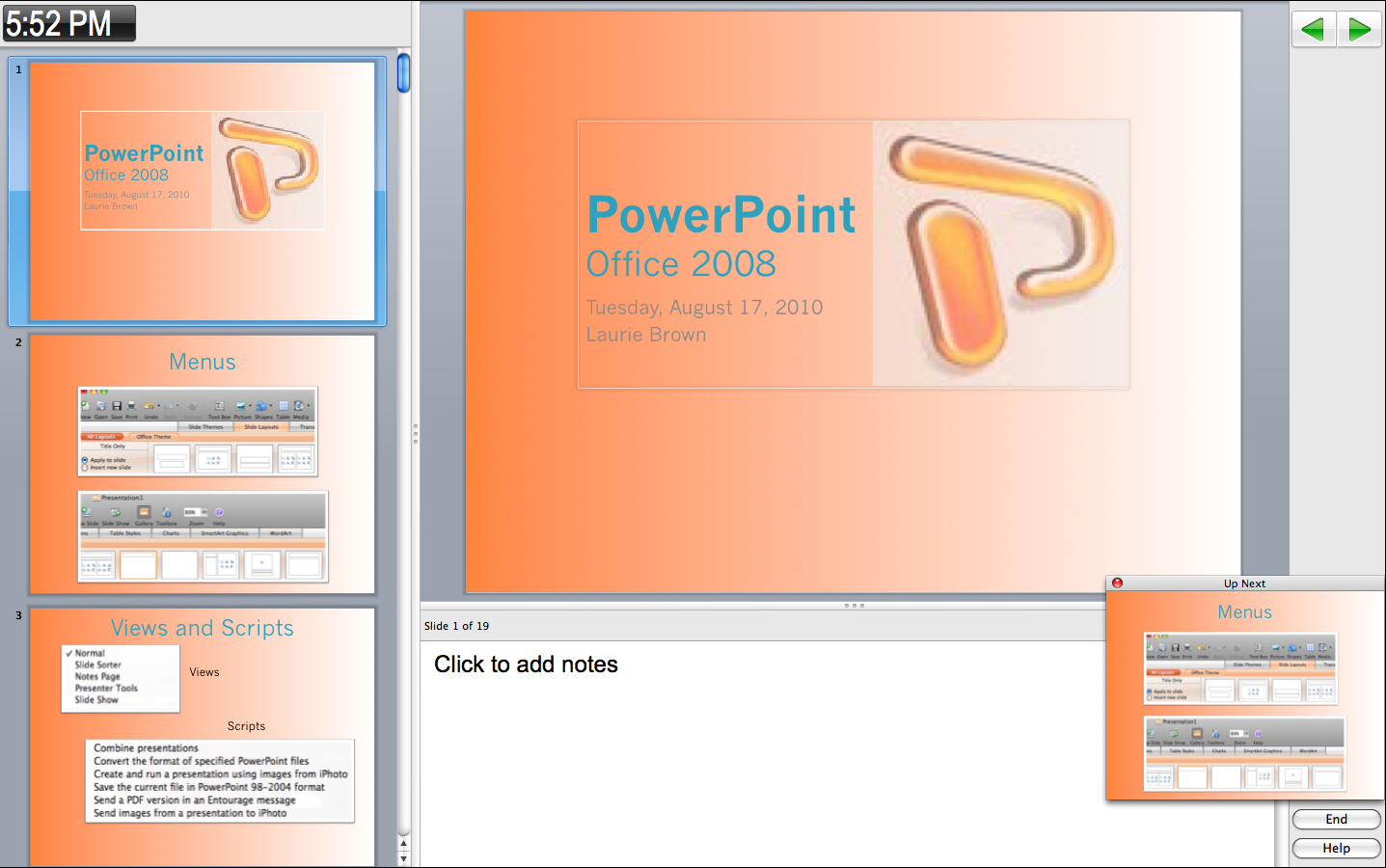 Action Buttons & Settings
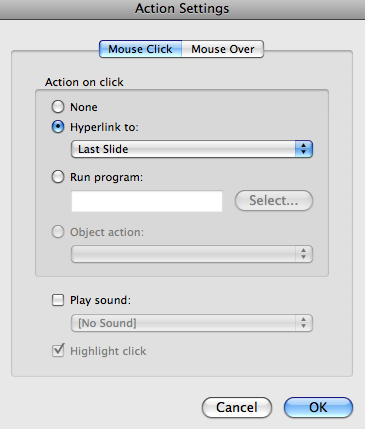 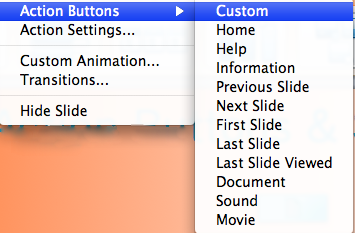 Custom Animations
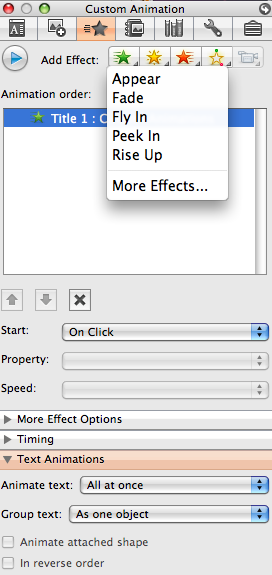 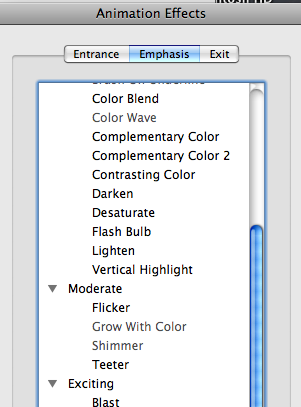 Music and Sounds
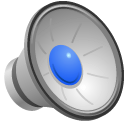 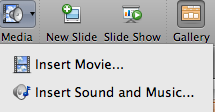 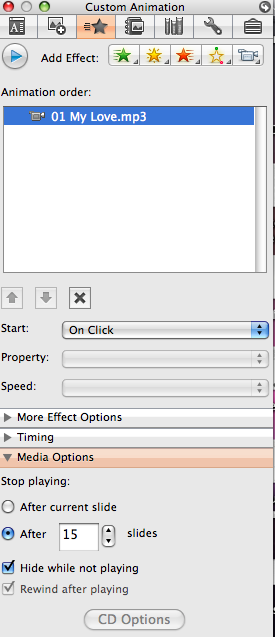 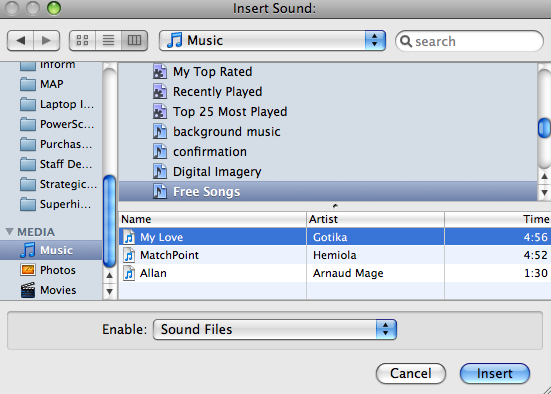 Printing
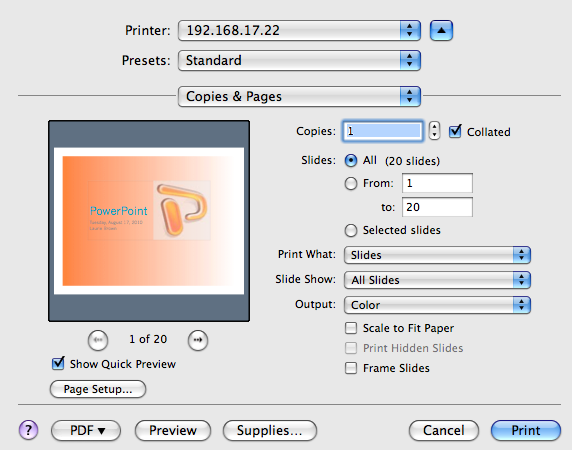 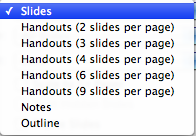 Save As…
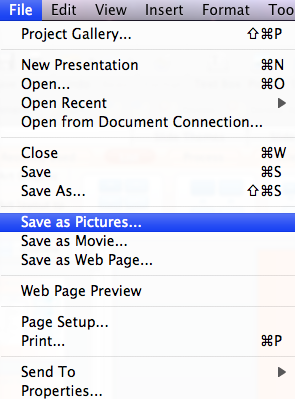 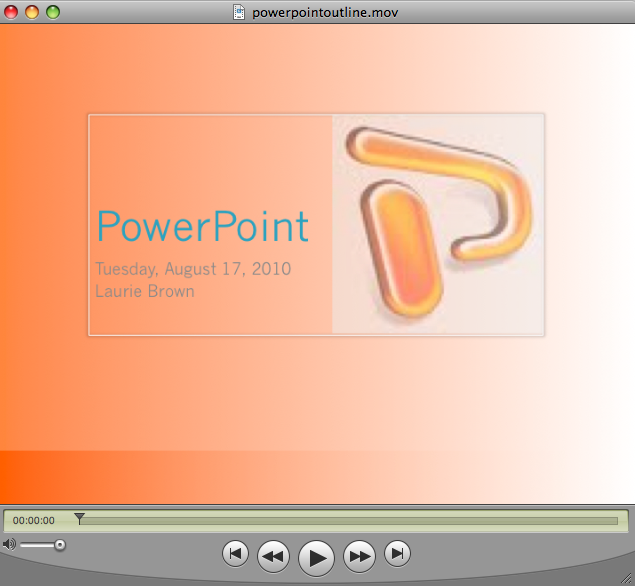 Movie
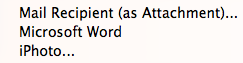 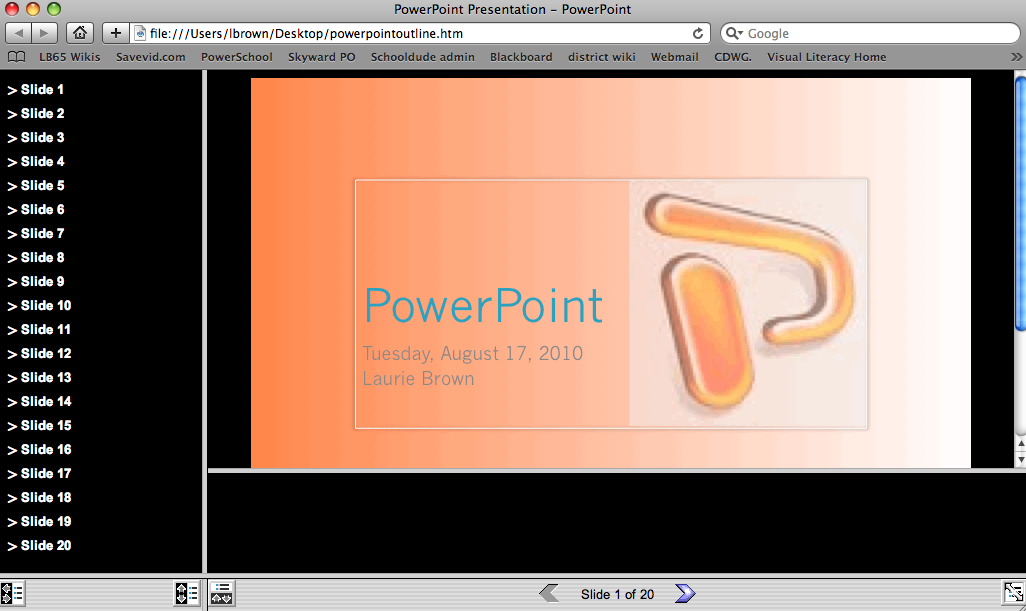 Web Page
Master Slides
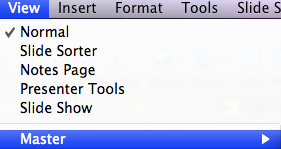 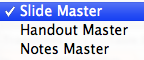 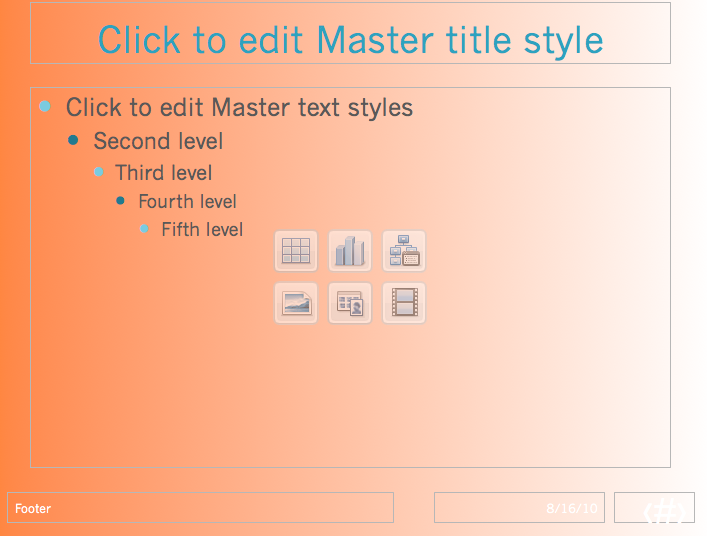 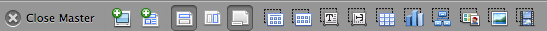